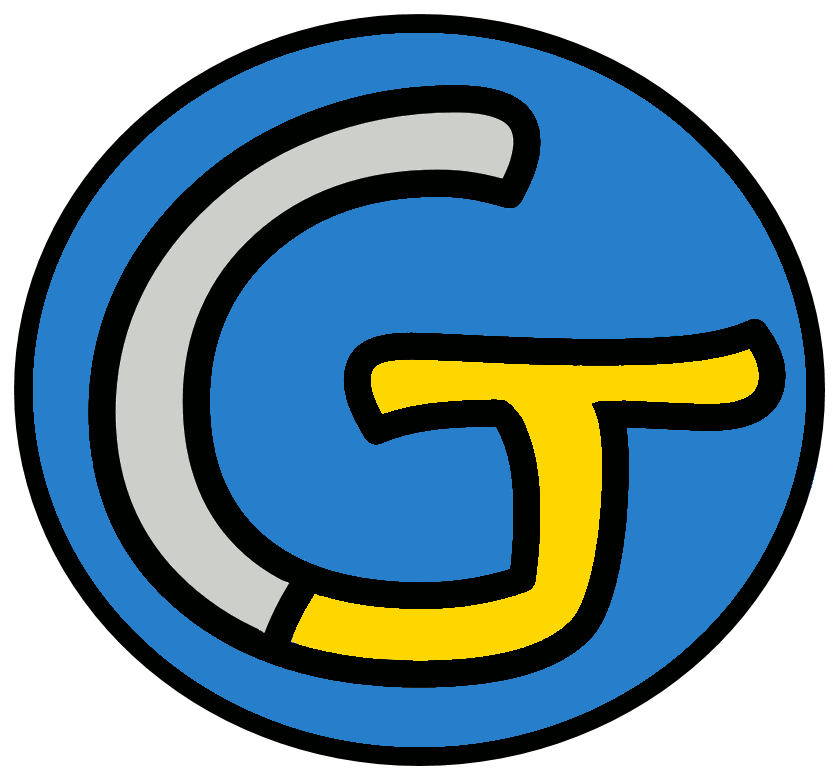 Mathématiques – Calcul mental CM2
Connaître les tables de multiplication de 0 à 4
 Entraînement n° 2
Opération 1
2 x 6
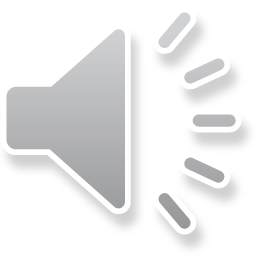 Opération 2
4 x 0
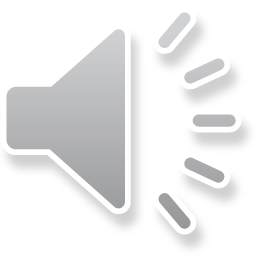 Opération 3
3 x 9
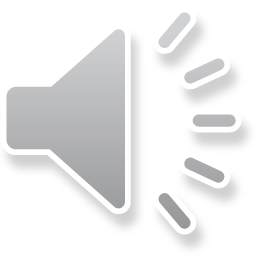 Opération 4
1 x 8
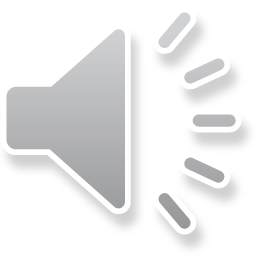 Opération 5
4 x 6
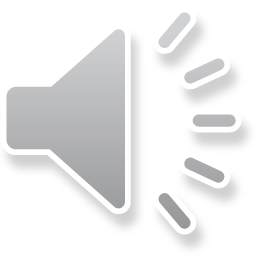 Opération 6
3 x 8
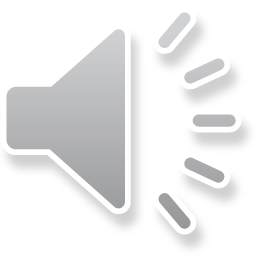 Opération 7
2 x 10
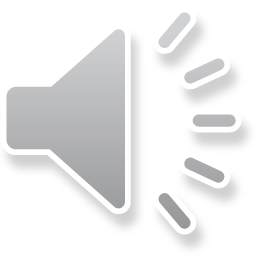 Opération 8
4 x 4
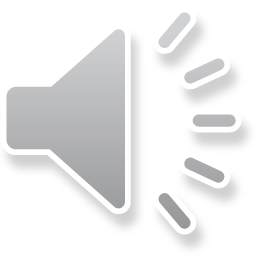 Opération 9
3 x 3
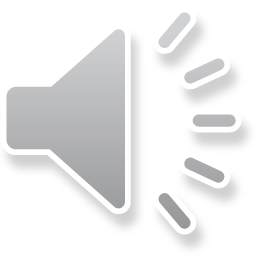 Opération 10
4 x 9
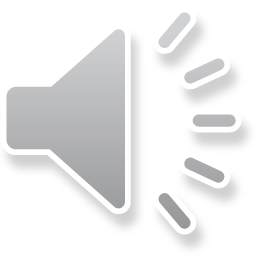 Opération 11
3 x 2
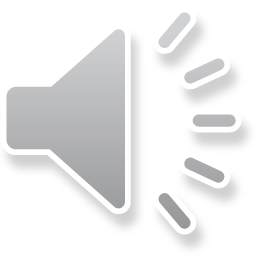 Opération 12
4 x 1
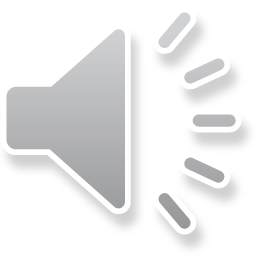 Opération 13
3 x 7
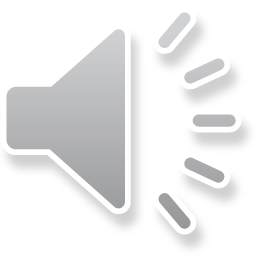 Opération 14
0 x 6
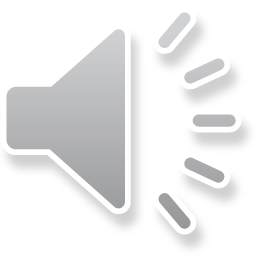 Opération 15
4 x 10
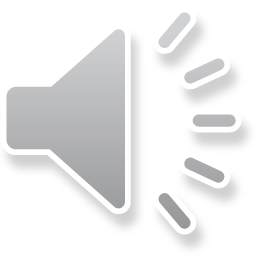 Opération 16
4 x 8
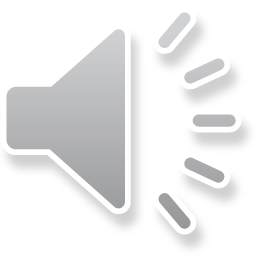 Opération 17
3 x 5
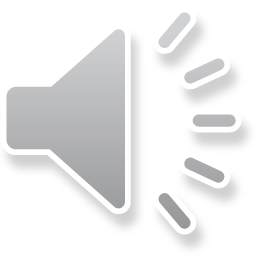 Opération 18
2 x 0
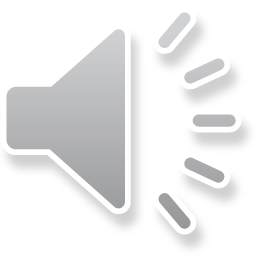 Problème
Addam possède 2 mains. Sur chacune d’elle, il a 5 doigts.
Combien Addam possède-t-il de doigts ?
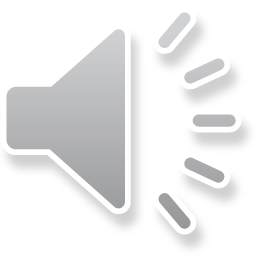 Correction
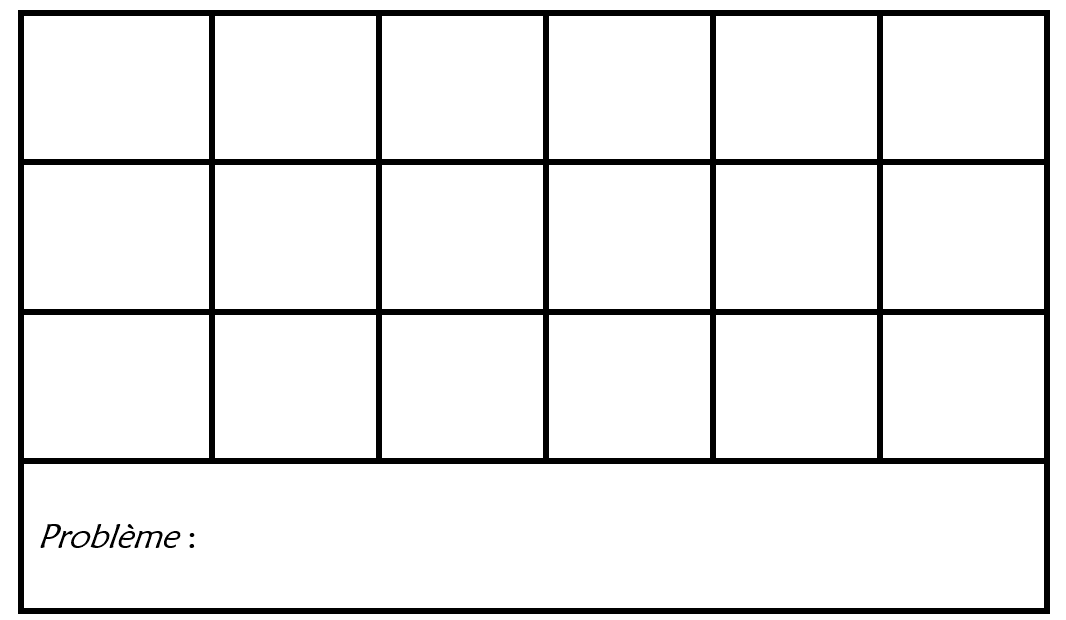